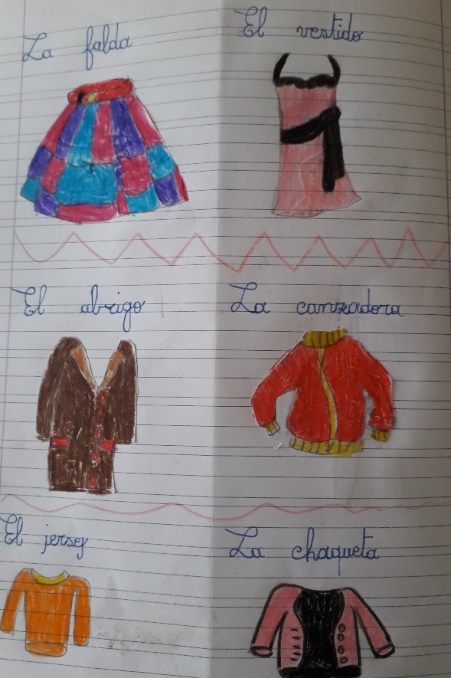 ALESSIA V.
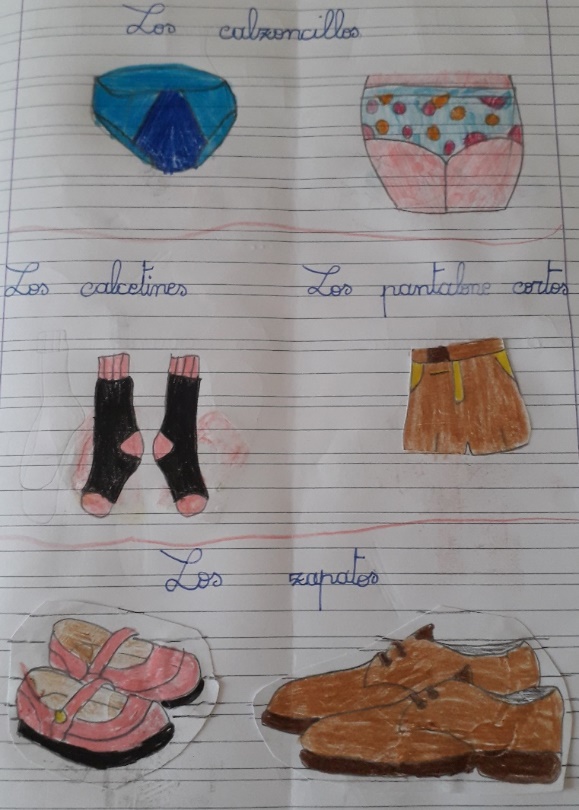 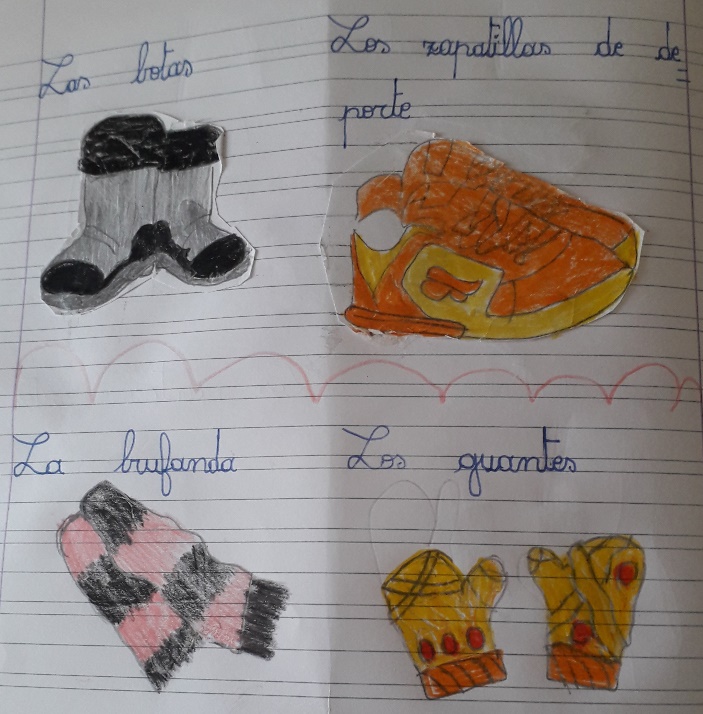 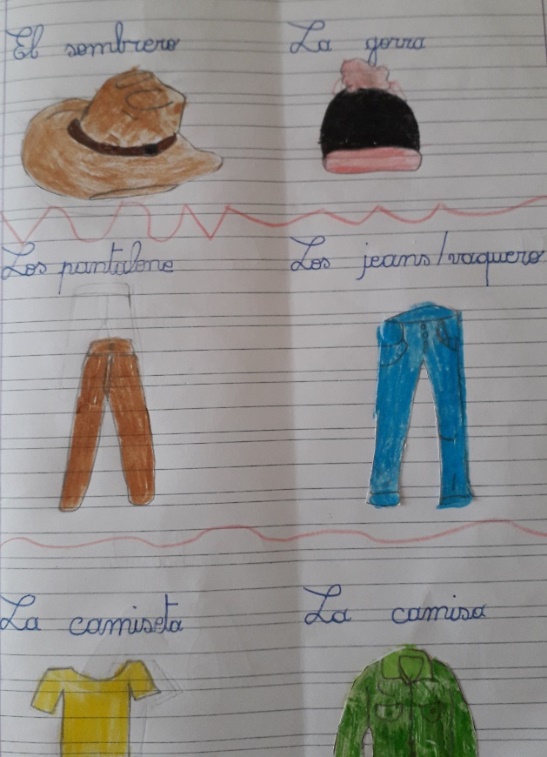 MATTEO
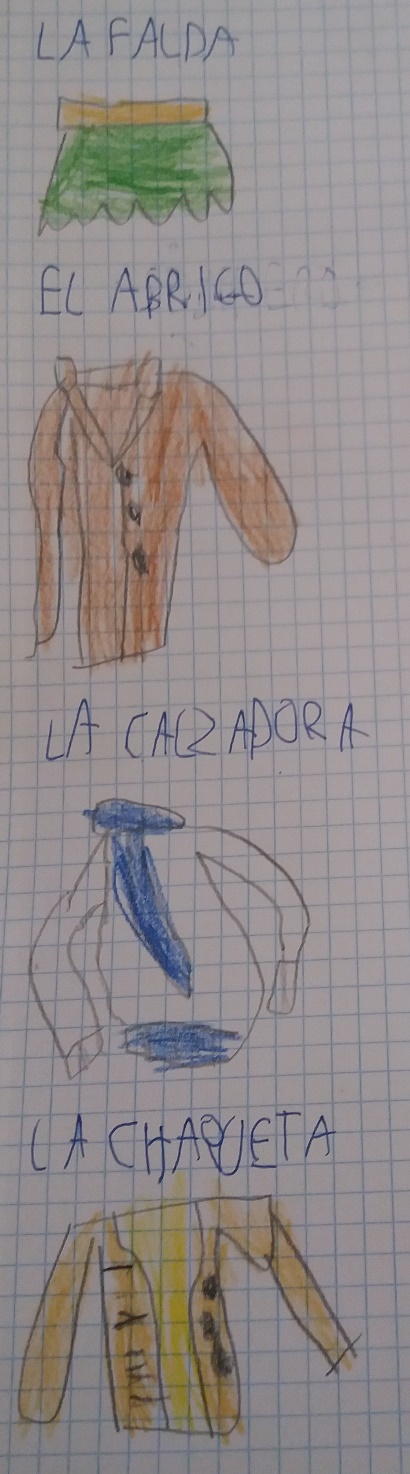 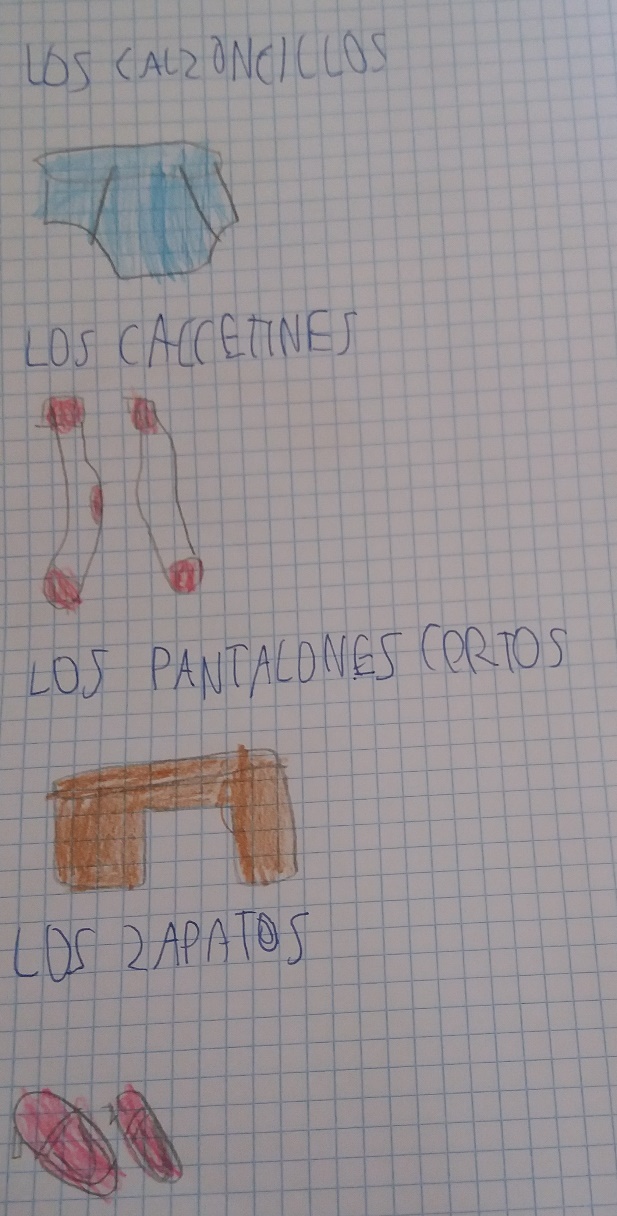 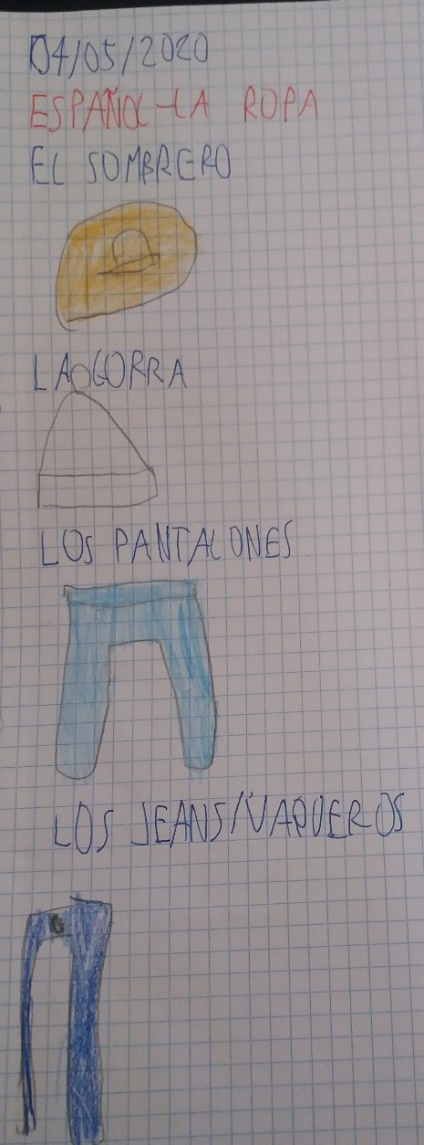 NICCOLÒ                     EMMA
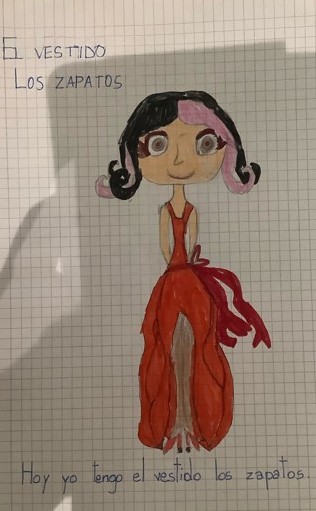 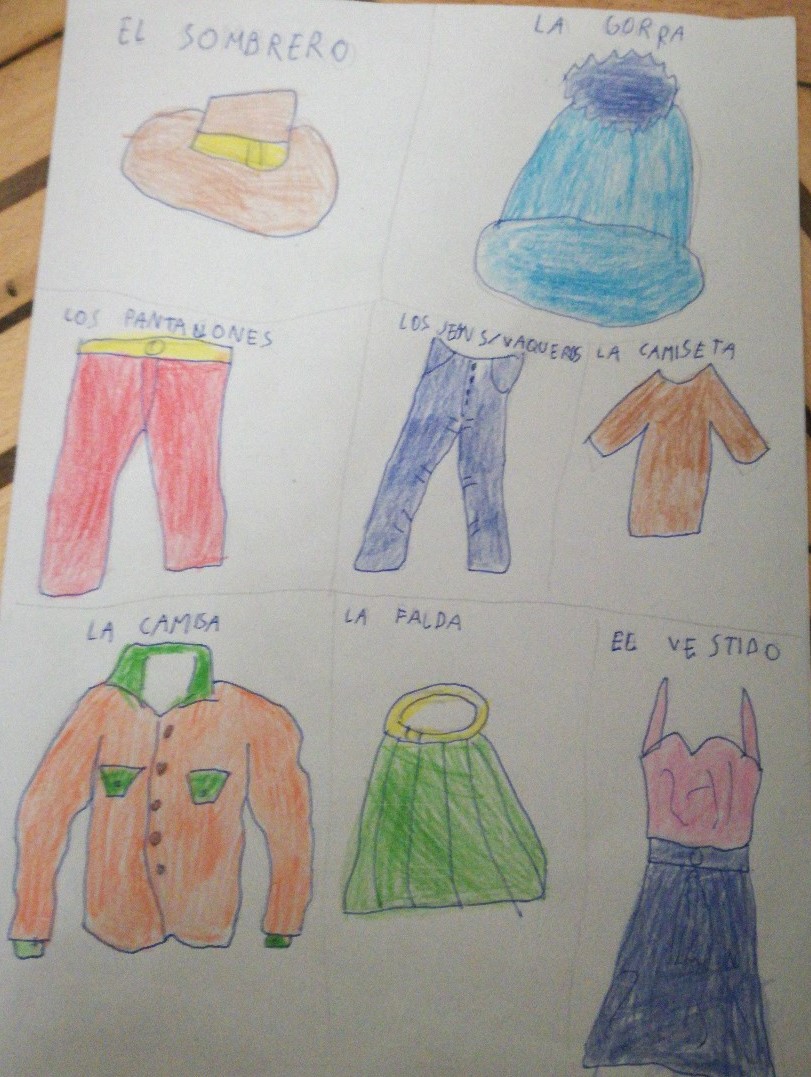 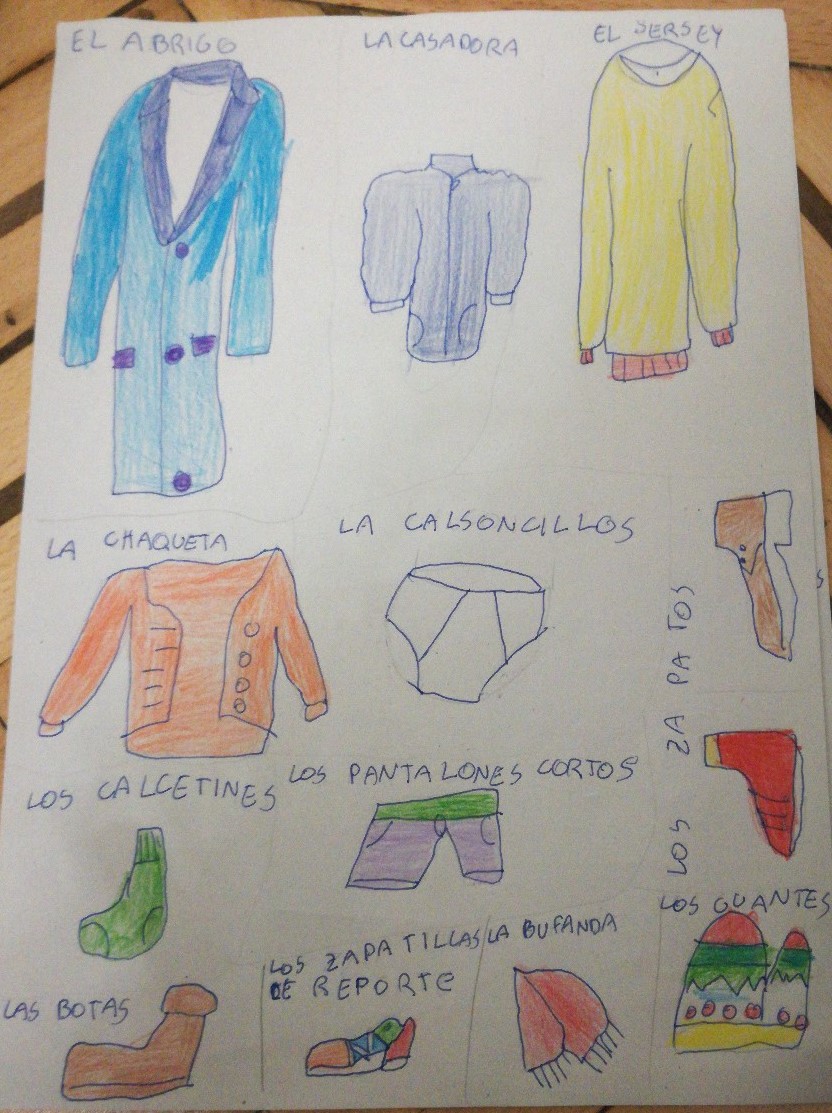 ANDREA     GIULIA            NAOMI
EL SOMRERO , LA GORRA , LOS PANTALONES , JEANS/VAQUEROS, LA CAMISETA , LA CAMISA, LA FALDA, EL VESTIDO, EL ABRIGO, LA CAZADORA,EL JERSEY, LA CHAQUETA, LOS CALZONCILLOS , LOS CALCETINES , LOS PANTALONES CORTOS, LOS ZAPATOS , LAS BOTAS , LOS ZAPATILLAS DE DEPORTE , LA BUFANDA , LOS GUANTES
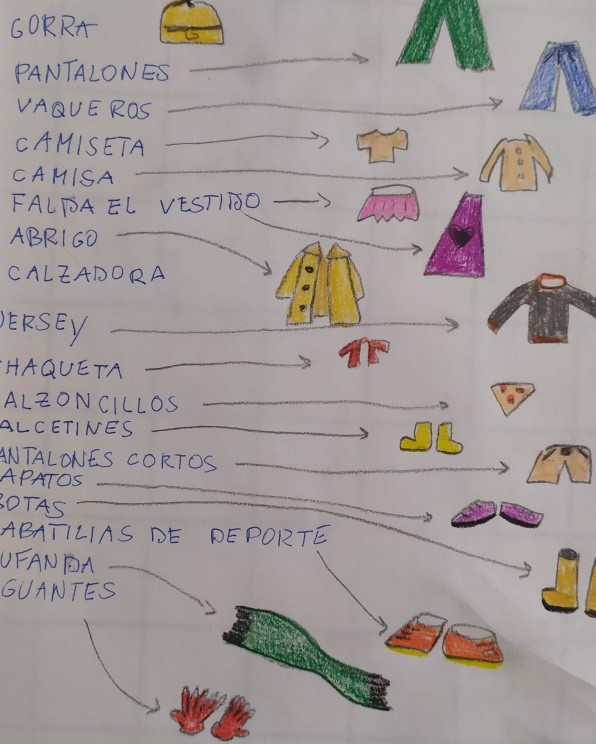 SARA                     IRENE
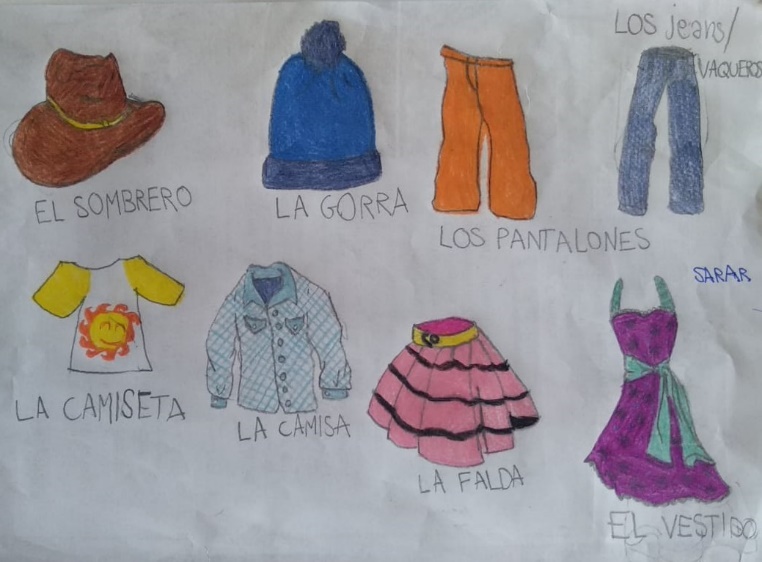 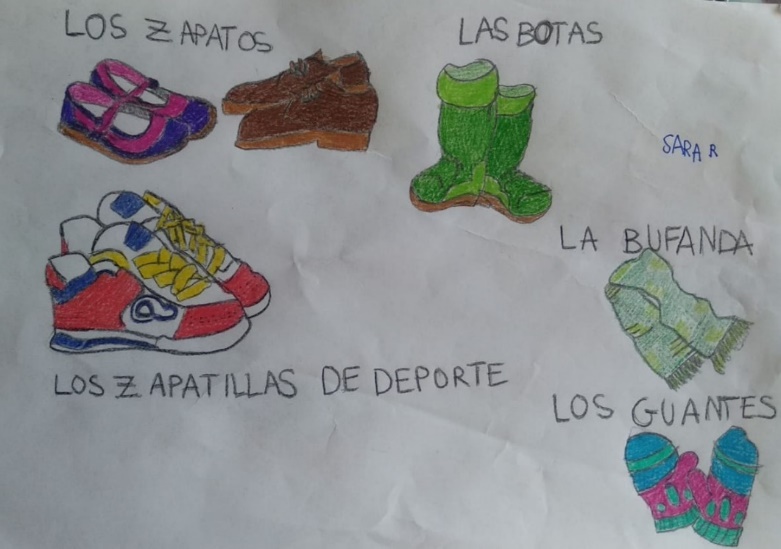 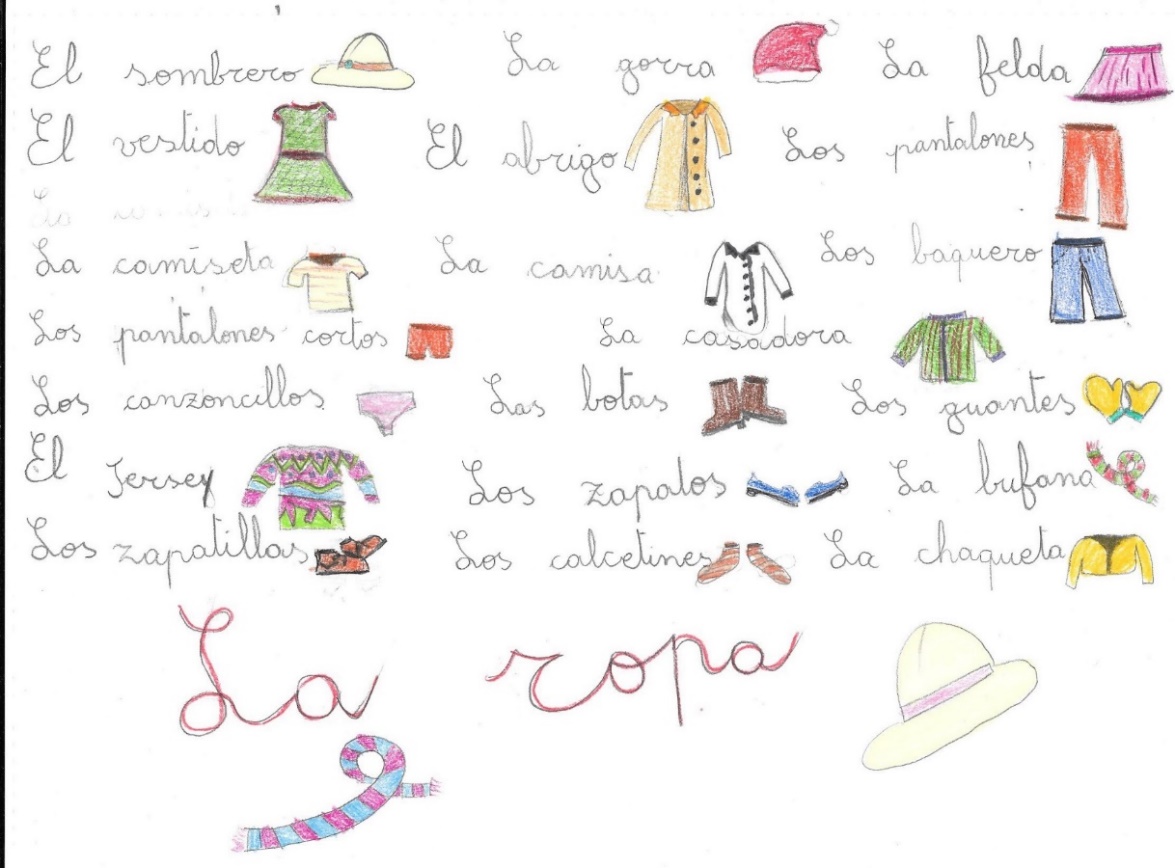 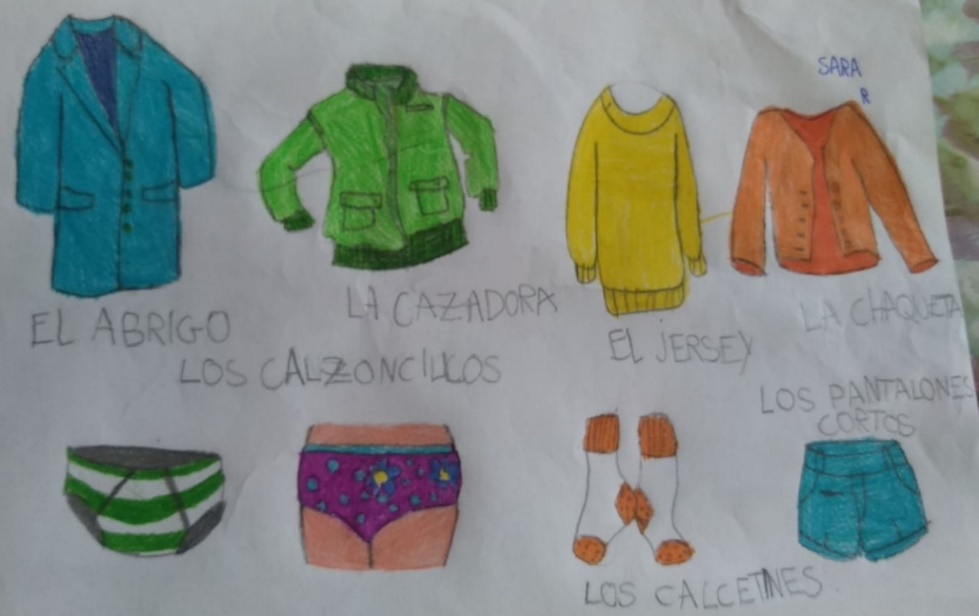 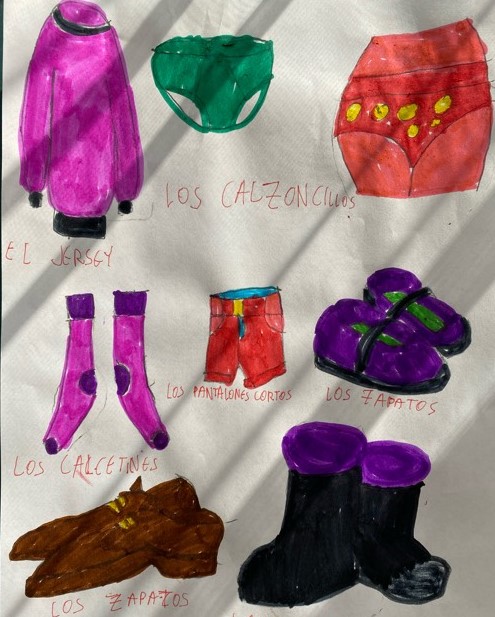 TOMAS            MARCO
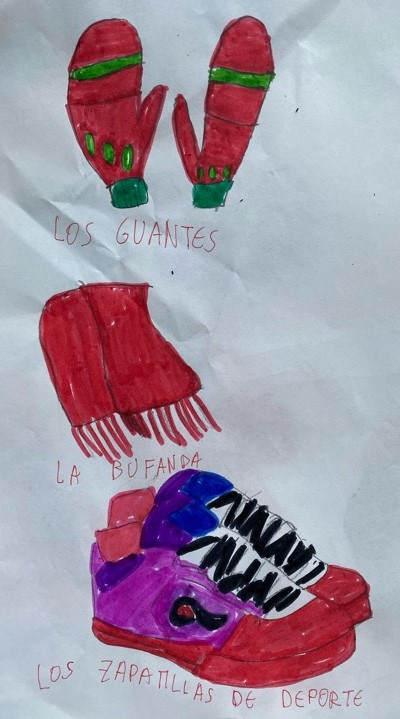 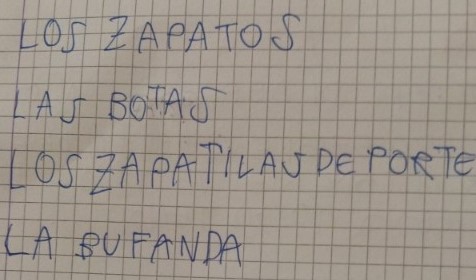 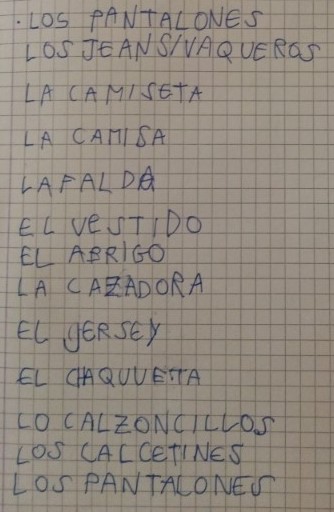 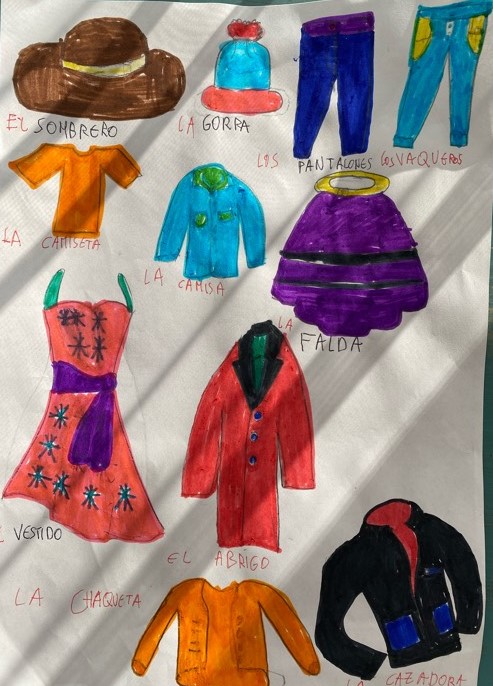